For instructional purposes. Delete before using.
How to use this template
FAQs
Use the layouts in the template to simplify slide creation. Follow Brand guidelines and create with care.
How do I convert an old deck to the new template?
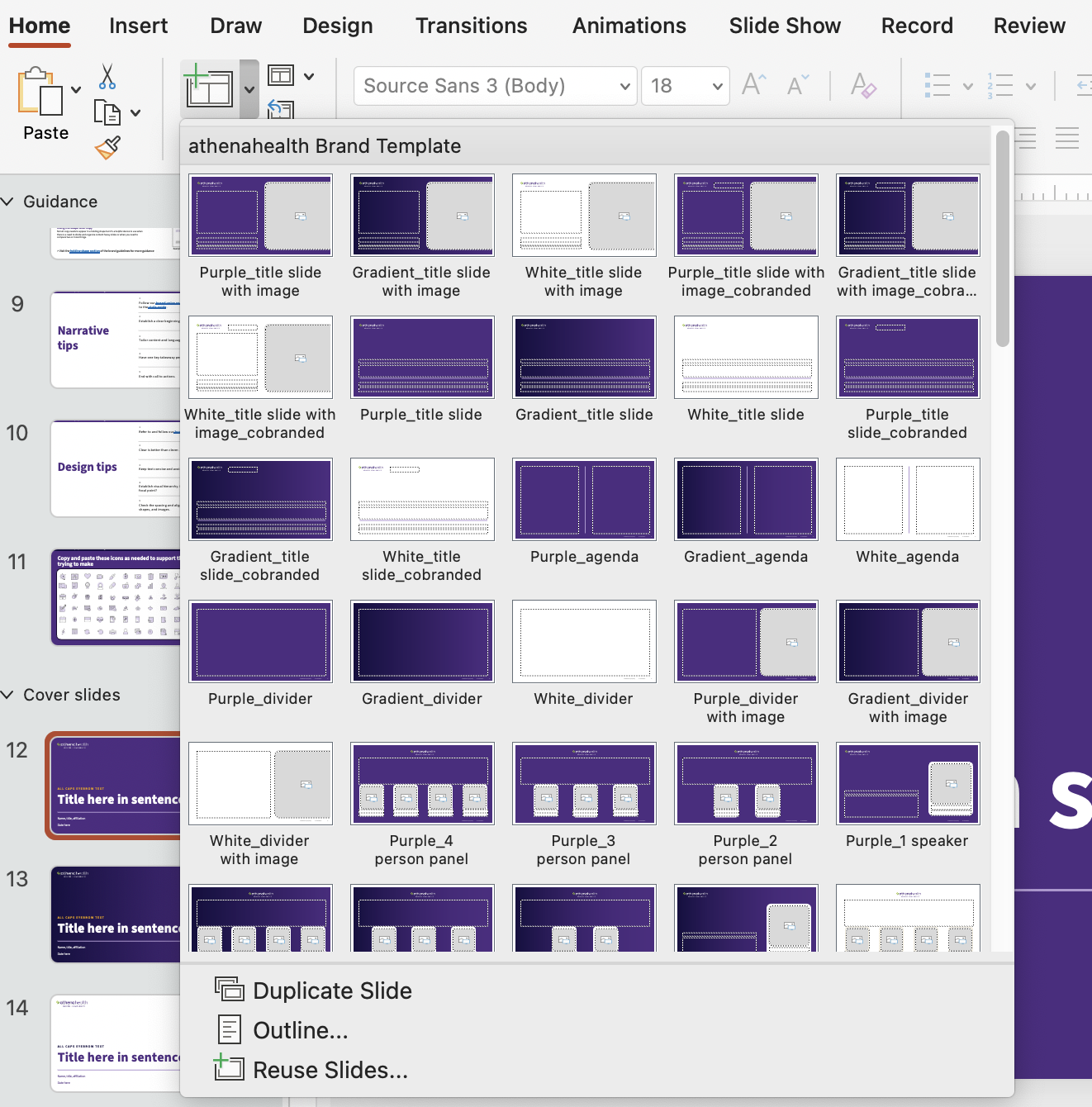 Copy the slides from the old deck into the template file. 
Paste the slides into the template file and select “Match Destination formatting.”
My old slides look bad in this new format – what should I do?
Click the dropdown to Insert new slide in the “athenahealth Brand template” theme.
Click “Reset” or select a new layout. 

Not all slides will transfer seamlessly to the new slide layout. You might need to tweak your slides manually. Use this as an opportunity to simplify your slide content.
Duplicate the slides in the left sidebar and edit them. The left sidebar includes examples of how to use some Master Layouts. You can also find additional layouts here.
Note: Chrome is the recommended browser for accessing this template on the web
For instructional purposes. Delete before using.
Trademark guidelines
We trademark our solution names to build brand equity and protect our valuable assets. These names are Intellectual Property that help differentiate us from our competitors and maintain a strong, valuable brand. When using our registered trademarked names in copy, it’s important to use the appropriate marks upon first use to claim ownership of these names and demonstrate that they belong to athenahealth.Adhere to the following format when using these frequently used names, including the registered trademark symbol upon first use:
athenaOne®
athenaPatient®
athenaPayer®
epocrates®
> Visit the style guide section of the brand guidelines for more guidance
For instructional purposes. Delete before using.
Brand color guidelines
This template uses our primary and secondary brand color palettes. These colors should be used as intended throughout.
Primary palette
Secondary palette
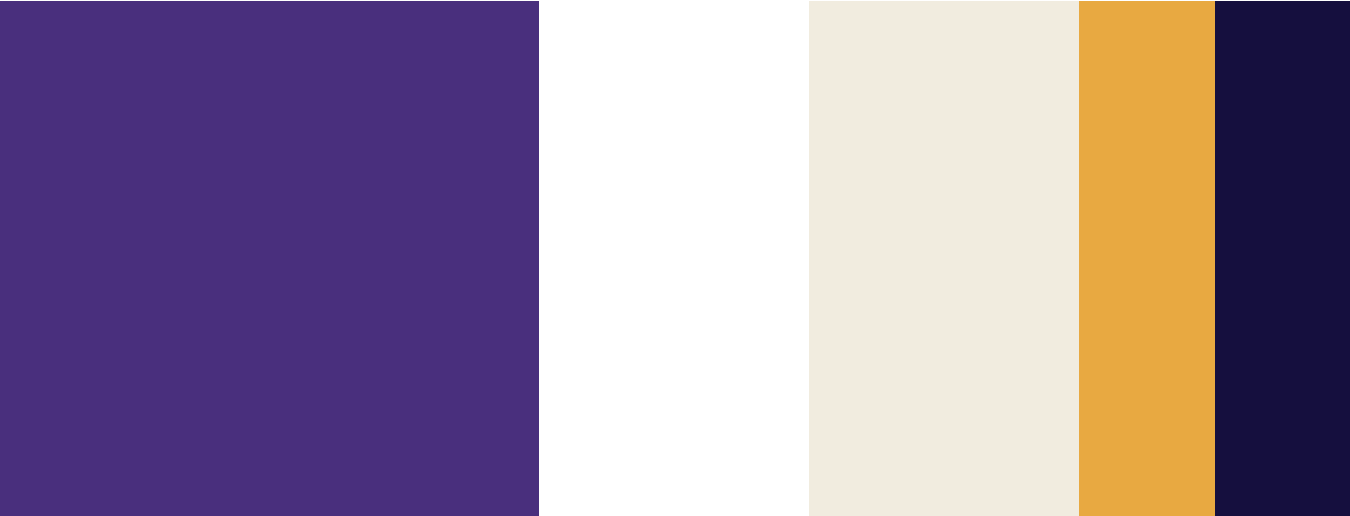 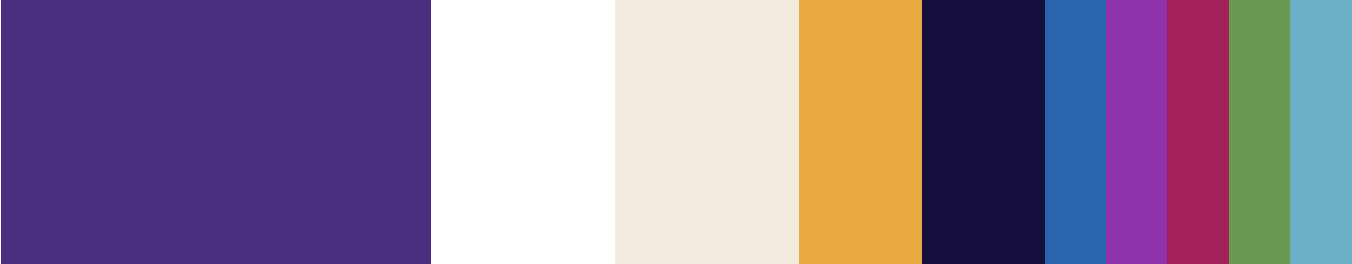 > Visit the color section of our brand guidelines for more guidance
For instructional purposes. Delete before using.
Brand color guidelines (cont.)
Use Hero Purple, White and Cream as background colors.
Reserve our secondary colors to identify themes and for use within data visualizations.
Honey should be used sparingly to highlight key content or CTAs.
Color gradients should not be used outside of where they already exist in the master slides.
Hero purple
White
Cream
Forge blue
Peacock
Lite purple
Lime green
Orchid
Honey
Midnight to hero purple
> Visit the color section of our brand guidelines for more guidance
For instructional purposes. Delete before using.
Color pairings
White background
Hero purple background
Title in Hero purple
Title in white
Title in Midnight purple
Title in Honey
Body copy in black
Body copy in white
Cream background
Title in Hero purple
Title in Midnight purple
> Visit the color section of our brand guidelines for more guidance
Body copy in black
For instructional purposes. Delete before using.
Typography guidelines
XX%
Head 1 in Source Sans 3 bold (36 pt)
Title in white
Head 2 in Source Sans 3 regular (28 pt)
Use PT Serif Regular for statistics
Head 3 in Source Sans 3 bold (24 pt)
Body copy in white
Body copy in Source Sans 3 regular (20 pt)
> Visit the typography section of our brand guidelines for more guidance
For instructional purposes. Delete before using.
Brand photography
Guiding icons
Photography should always feel like a real, genuine moment of interaction, never staged or cold.
Guiding icons should always be used on white backgrounds. They should never be used larger than 1.25” (100px).
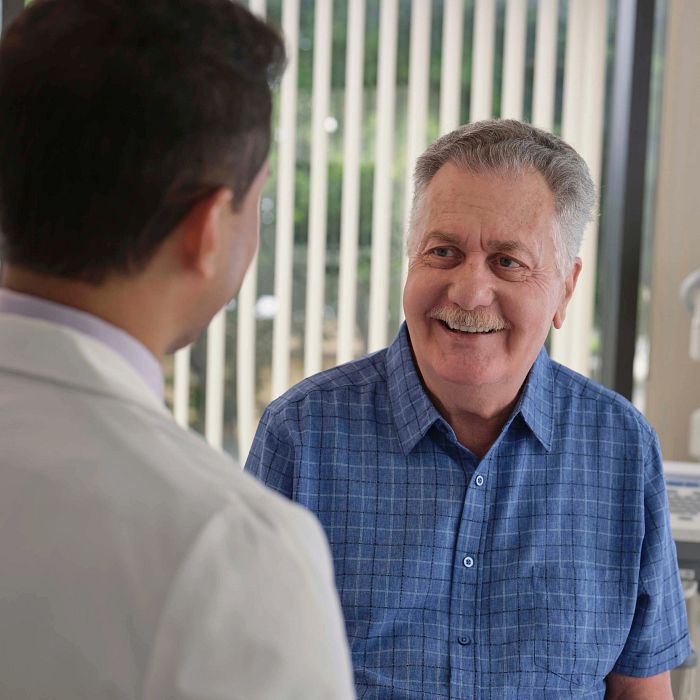 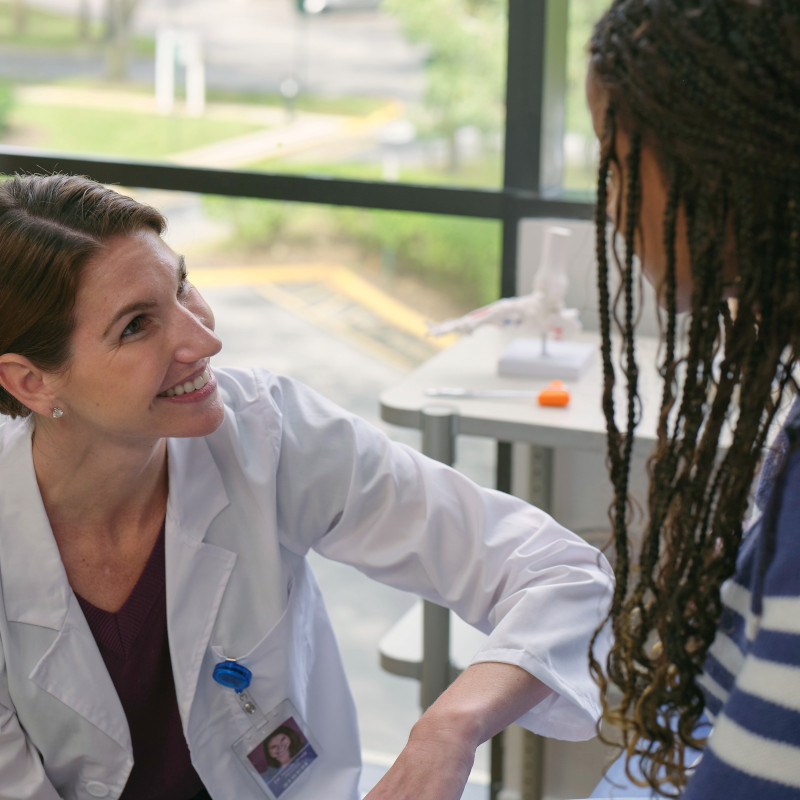 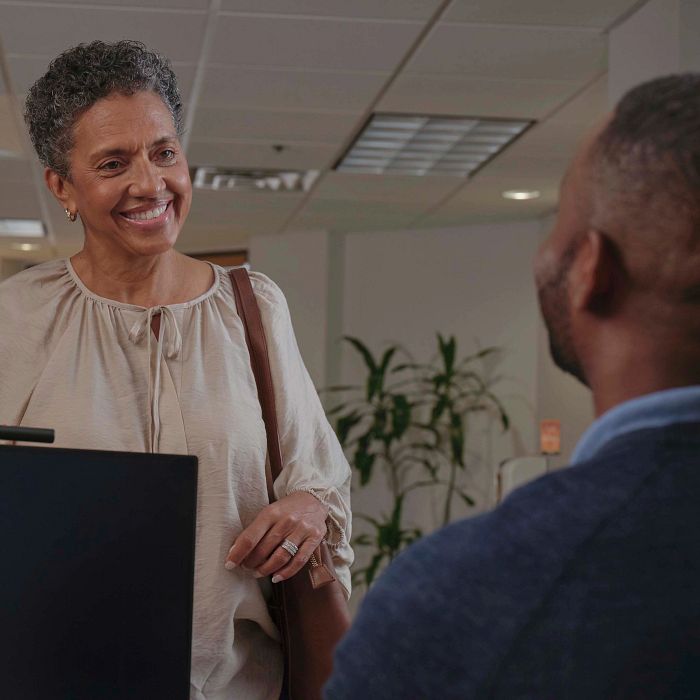 White slide
Purple slide
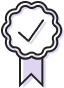 1.5 pt outline HEX color #B097D2
No outline
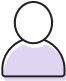 Avoid old 3D imagery, overly-staged photos and unapproved graphics.
Avoid placing icons in non-white circles. Avoid thick outlines.
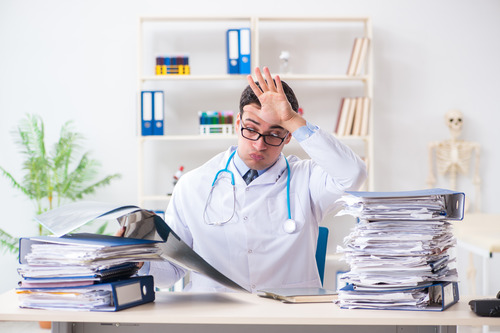 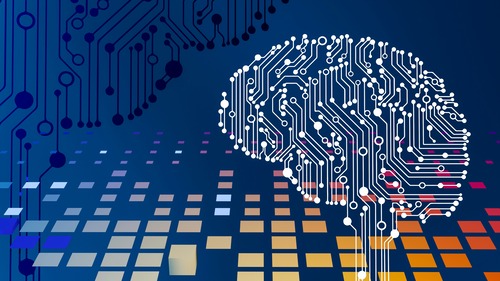 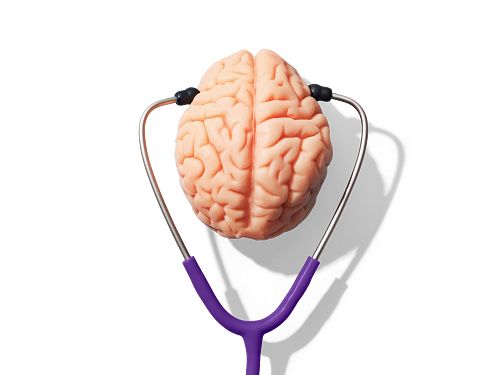 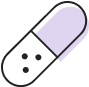 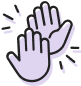 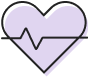 > Visit the iconography section of our brand guidelines for more guidance
> Visit the photography section of our brand guidelines for more guidance and download our brand photography here
For instructional purposes. Delete before using.
Holding shape guidelines
This template utilizes a new brand element, the holding shape. The rectangular holding shape is a simple and effective way to structure and organize content and make our communications feel consistent. Follow this guidance to make the best use of the holding shape:
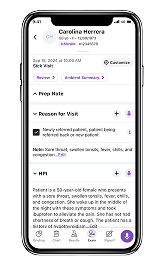 Leverage the existing holding shapes within the template
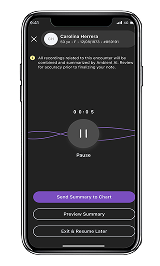 There is no need to recreate the shape or use an alternative shape.
Using the shape with photography
Whenever using brand photography or product screenshots, it’s preferred to place these inside of the holding shape to maintain a consistent look and feel with the rest of the template.
Example of product screenshots in holding shape
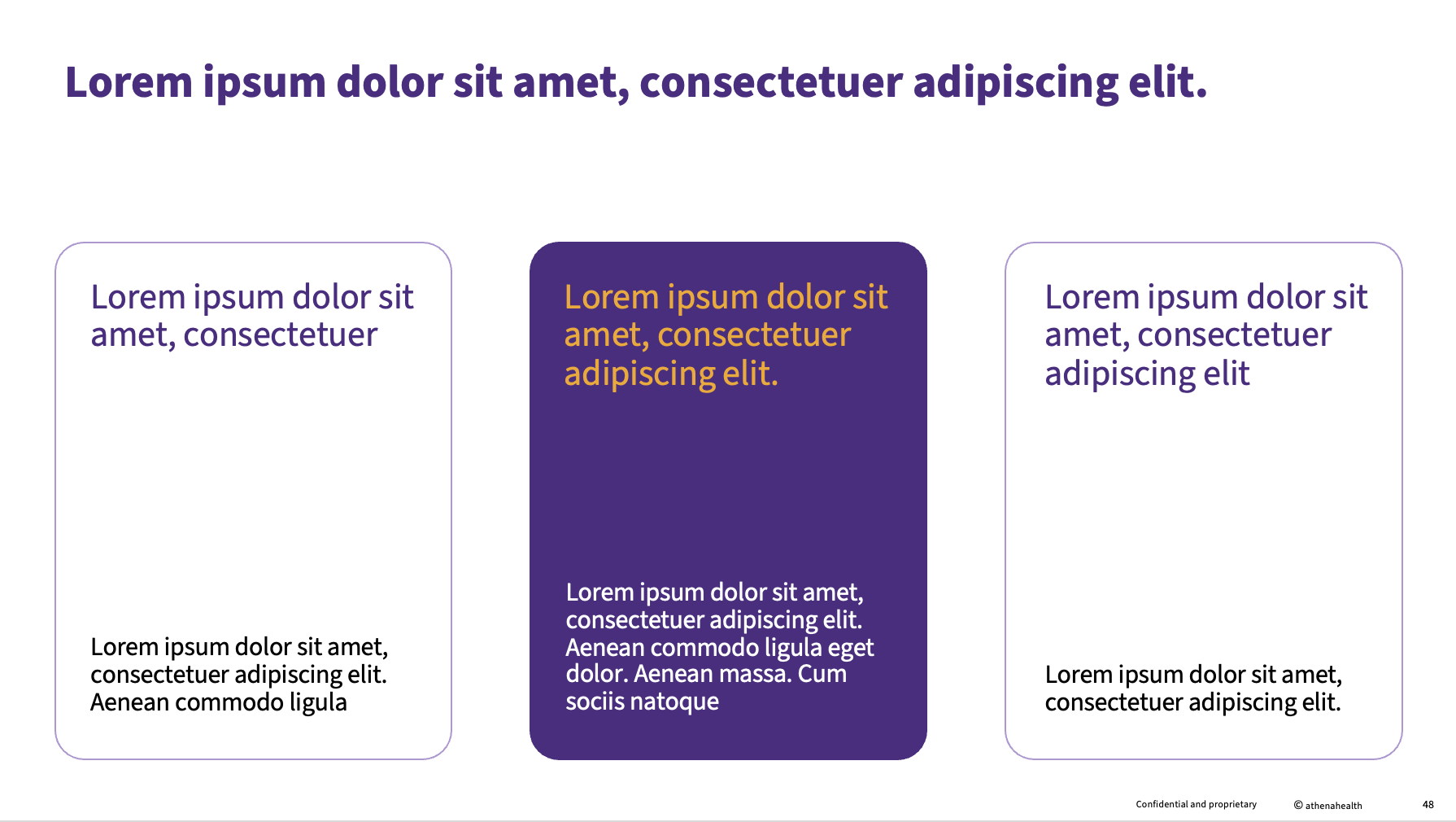 Using the shape with copy
Not all copy needs to appear in a holding shape but it’s a helpful device to use when there is a need to divide and organize content heavy slides or when you need to compare two or more things.
Example of using the holding shape with copy
> Visit the holding shape section of the brand guidelines for more guidance
For instructional purposes. Delete before using.
1
Follow our brand voice and tone and refer to the style guide.
2
Establish a clear beginning, middle, and end.
Narrative tips
3
Tailor content and language to your audience.
4
Have one key takeaway per slide.
5
End with call to actions.
For instructional purposes. Delete before using.
1
Refer to and follow our brand guidelines.
2
Clear is better than clever. Keep slides simple.
Design tips
3
Keep text concise and avoid long paragraphs.
4
Establish visual hierarchy. Is there a clear focal point?
5
Check the spacing and alignment of text, shapes, and images.
For instructional purposes. Delete before using.
Copy and paste these icons as needed to support the point you’re trying to make
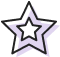 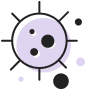 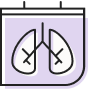 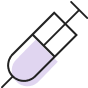 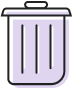 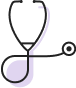 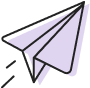 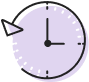 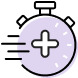 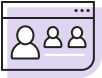 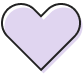 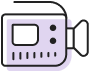 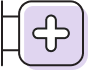 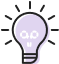 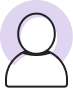 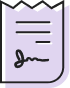 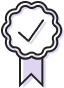 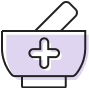 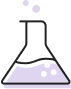 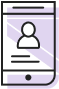 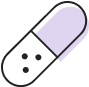 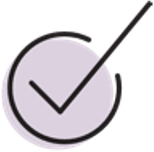 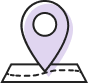 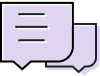 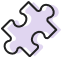 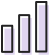 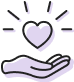 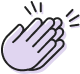 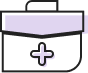 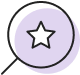 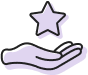 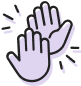 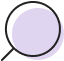 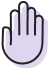 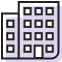 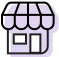 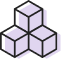 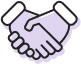 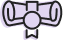 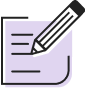 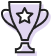 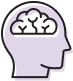 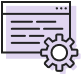 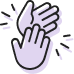 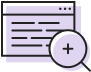 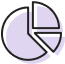 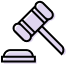 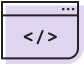 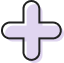 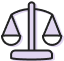 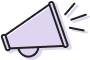 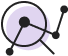 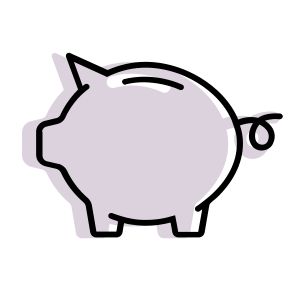 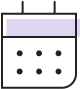 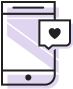 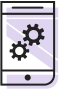 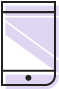 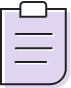 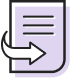 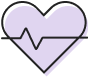 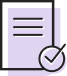 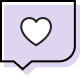 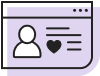 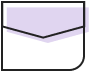 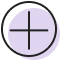 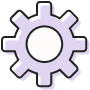 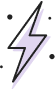 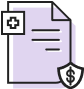 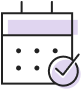 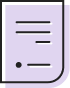 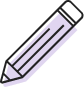 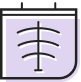 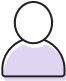 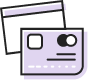 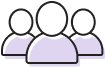 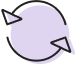 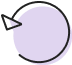 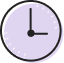 ALL CAPS EYEBROW TEXT
Title here in sentence case
Name, title, affiliation
Date here
ALL CAPS EYEBROW TEXT
Title here in sentence case
Name, title, affiliation
Date here
ALL CAPS EYEBROW TEXT
Title here in sentence case
Name, title, affiliation
Date here
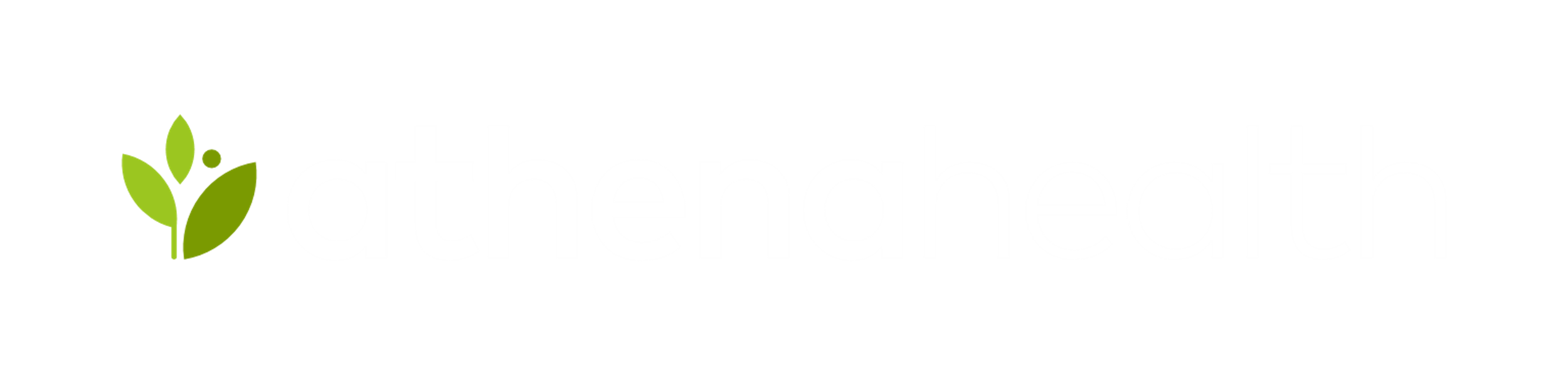 ALL CAPS EYEBROW TEXT
Title here in sentence case
Name, title, affiliation
Date here
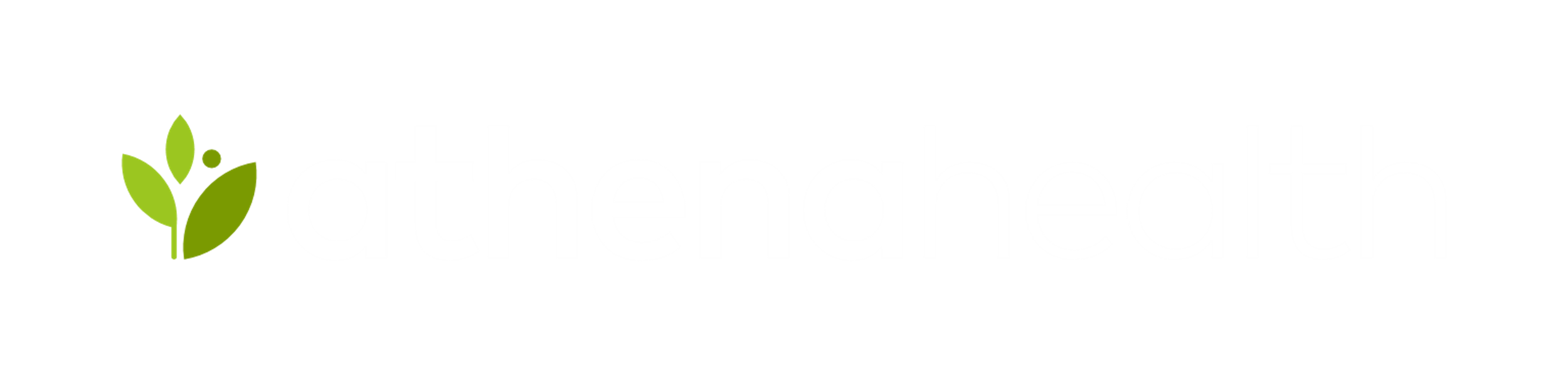 ALL CAPS EYEBROW TEXT
Title here in sentence case
Name, title, affiliation
Date here
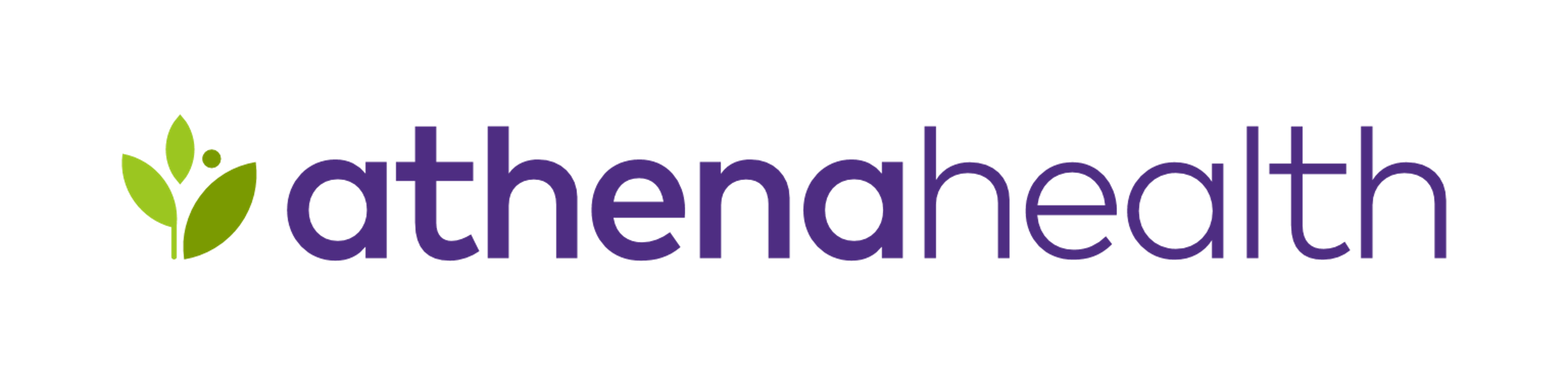 ALL CAPS EYEBROW TEXT
Title here in sentence case
Name, title, affiliation
Date here
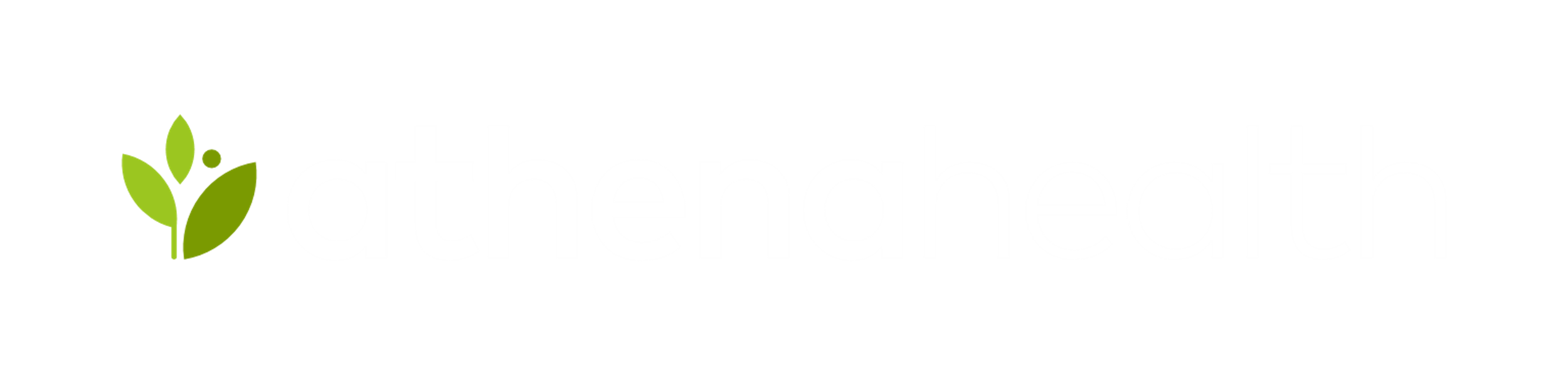 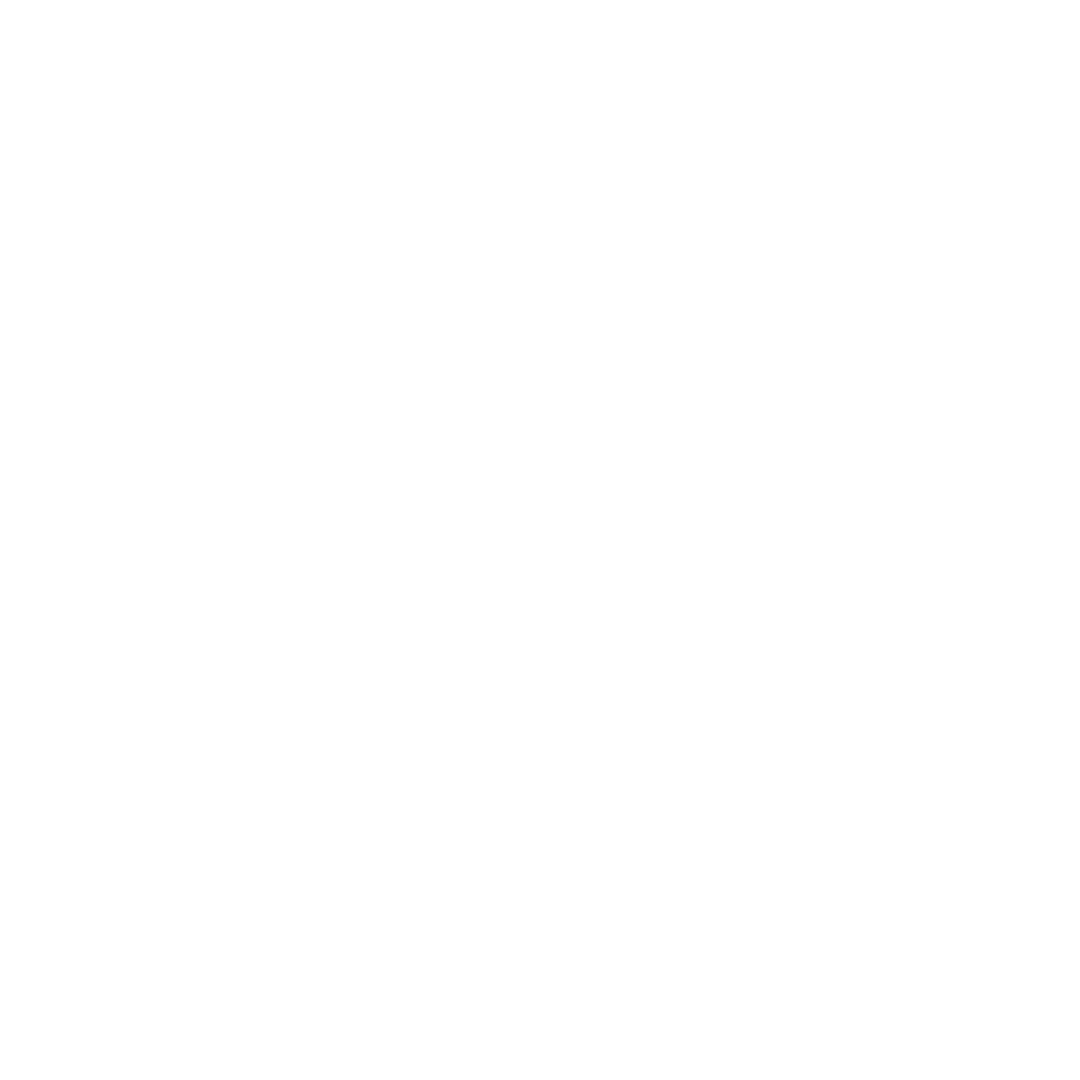 ALL CAPS EYEBROW TEXT
Title here in sentence case
Name, title, affiliation
Date here
Title here in sentence case
Presenter name
Title, affiliation
Date here
Title here in sentence case
Presenter name
Title, affiliation
Date here
Title here in sentence case
Presenter name
Title, affiliation
Date here
Title here in sentence case
Presenter name
Title, affiliation
Date here
Title here in sentence case
Presenter name
Title, affiliation
Date here
Title here in sentence case
Presenter name
Title, affiliation
Date here
Type the panel title here
Name
Name
Name
Name
Title, affiliation
Title, affiliation
Title, affiliation
Title, affiliation
Type the panel title here
Name
Name
Name
Title, affiliation
Title, affiliation
Title, affiliation
Type the panel title here
Name
Name
Title, affiliation
Title, affiliation
ALL CAPS EYEBROW TEXT
Title of speaker event here
Name
Title, affiliation
Type a headline here to introduce the team.
Name
Name
Title, affiliation
Title, affiliation
Name
Name
Title, affiliation
Title, affiliation
Name
Name
Title, affiliation
Title, affiliation
Type a headline here to introduce the team.
Name
Name
Title, affiliation
Title, affiliation
Name
Name
Title, affiliation
Title, affiliation
Name
Title, affiliation
Type a headline here to introduce the team.
Name
Name
Title, affiliation
Title, affiliation
Name
Name
Title, affiliation
Title, affiliation
Type a headline here to introduce the team.
Name
Name
Name
Title, affiliation
Title, affiliation
Title, affiliation
Type a headline here to introduce the team.
Name
Name
Title, affiliation
Title, affiliation
Organizational slide layout. Type a headline here.
Name
Title, department
Name
Name
Name
Title, department
Title, department
Title, department
Name
Name
Name
Title, department
Title, department
Title, department
Name
Name
Name
Title, department
Title, department
Title, department
Name
Name
Name
Title, department
Title, department
Title, department
Agenda slide
Topic 1

Topic 2Topic 3Topic 4Topic 5Topic 6Topic 7Topic 8
Agenda slide
Topic 1

Topic 2Topic 3Topic 4Topic 5Topic 6Topic 7Topic 8
Agenda slide
Topic 1

Topic 2

Topic 3

Topic 4

Topic 5

Topic 6

Topic 7

Topic 8
Topic 1
Date/time
Speaker, title, organization
Topic 2
Date/time
Agenda slide
Speaker, title, organization
Topic 3
Date/time
Speaker, title, organization
Topic 4
Date/time
Speaker, title, organization
Topic 1
Date/time
Speaker, title, organization
Topic 2
Date/time
Agenda slide
Speaker, title, organization
Topic 3
Date/time
Speaker, title, organization
Topic 4
Date/time
Speaker, title, organization
Topic 1
Date/time
Speaker, title, organization
Topic 2
Date/time
Agenda slide
Speaker, title, organization
Topic 3
Date/time
Speaker, title, organization
Topic 4
Date/time
Speaker, title, organization
1
Topic 1
2
Topic 2
Agenda slide
3
Topic 3
4
Topic 4
5
Topic 5
1
Topic 1
2
Topic 2
Agenda slide
3
Topic 3
4
Topic 4
5
Topic 5
1
Topic 1
2
Topic 2
Agenda slide
3
Topic 3
4
Topic 4
5
Topic 5
Divider heading, 88 pt
Divider heading, 88 pt
Divider heading, 88 pt
Divider heading, 88 pt
Divider heading, 88 pt
Divider heading, 88 pt
Topic 1
Topic 2
Topic 3
Topic 4
Wayfinding can help the audience keep track of the presentation sections.
Duplicate the slide and edit the text.

To indicate that the slide is in a section, make the section name black. Make the other section names gray.
Topic 1
Topic 2
Topic 3
Topic 4
Wayfinding can help the audience keep track of the presentation sections.
Duplicate the slide and edit the text.

To indicate that the slide is in a section, make the section name white. Make the other section names gray.
ALL CAPS EYEBROW TEXT HERE
Type a bold declarative statement here. Use this slide to tee up a topic, or to set up a story.
THE PROBLEM
Summarize the problem in one concise sentence.
Type a concise headline here. Use headlines to tell a story.
Bulleted list layout
Bullet 1
Bullet 2
Bullet 3
Bullet 4
Bullet 5
Type a concise headline here. Use headlines to tell a story.
Type a subheading here if needed…
Bulleted list layout
Bullet 1
Bullet 2
Bullet 3
Bullet 4
Bullet 5
Type a headline here. Keep it clear and concise.
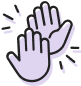 Keep each point to two lines or fewer
Move text to the talk-track if you can
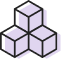 Avoid paragraphs of text
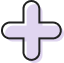 The problem or impact in numbers
XX%
Lorem ipsum dolor sit amet, consectetuer adipiscing elit. Aenean commodo ligula
>XX
Lorem ipsum dolor sit amet, consectetuer adipiscing elit. Aenean commodo ligula
+XX%
Lorem ipsum dolor sit amet, consectetuer adipiscing elit. Aenean commodo ligula
The problem or impact in numbers
XX%
Lorem ipsum dolor sit amet, consectetuer adipiscing elit. Aenean commodo ligula
Type a subheading here if necessary. Keep the text concise and avoid paragraphs.
XX%
Lorem ipsum dolor sit amet, consectetuer adipiscing elit. Aenean commodo ligula
XX%
Lorem ipsum dolor sit amet, consectetuer adipiscing elit. Aenean commodo ligula
Type a headline here. Try to make it two lines or fewer.
Right click on the box > Format Shape > Fill to change the color. Use purple to highlight the most important info.
Subheadings go here. Keep them concise.
Avoid long paragraphs.
What are the key takeaways?
Lorem ipsum dolor sit amet, consectetuer adipiscing elit. Aenean commodo ligula eget dolor. Aenean massa.
Lorem ipsum dolor sit amet, consectetuer adipiscing elit. Aenean commodo ligula eget dolor. Aenean massa.
Lorem ipsum dolor sit amet, consectetuer adipiscing elit.
Type a concise headline here. Use headlines to tell a story.
Subheading goes here.
Avoid long paragraphs.
Lorem ipsum dolor sit amet, consectetuer adipiscing elit.

Lorem ipsum dolor sit amet, consectetuer adipiscing elit. Aenean commodo ligula eget dolor. Aenean massa.

Lorem ipsum dolor sit amet, consectetuer adipiscing elit. Aenean commodo ligula
Lorem ipsum dolor sit amet, consectetuer adipiscing elit.

Lorem ipsum dolor sit amet, consectetuer adipiscing elit. Aenean commodo ligula eget dolor. Aenean massa.

Lorem ipsum dolor sit amet, consectetuer adipiscing elit. Aenean commodo ligula
Type a headline here. Try to make it two lines or fewer.
Right click on the box > Format Shape > Fill to change the color. Use purple to highlight the most important info.
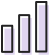 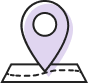 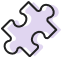 Subheadings go here. Keep them concise.
Avoid long paragraphs.
What are the key takeaways?
Lorem ipsum dolor sit amet, consectetuer adipiscing elit. Aenean commodo ligula eget dolor. Aenean massa.
Lorem ipsum dolor sit amet, consectetuer adipiscing elit.
Lorem ipsum dolor sit amet, consectetuer adipiscing elit. Aenean commodo ligula.
Type a headline here. Try to make it two lines or fewer.
Right click on the box > Format Shape > Fill to change the color. Use purple to highlight the most important info.
Subheading here. Two lines or fewer.
Is the info relevant to the audience?
Move text to the talk-track if you can.
Lorem ipsum dolor sit amet, consectetuer adipiscing elit. Aenean commodo ligula eget dolor.
Lorem ipsum dolor sit amet, consectetuer adipiscing elit. Aenean commodo ligula eget dolor.
Lorem ipsum dolor sit amet, consectetuer adipiscing elit. Aenean commodo ligula eget dolor.
Summarize the outcome
Right click on the box > Format Shape > Fill to change the color. Use purple to highlight the most important info.
Subheading goes here. Keep it concise.
What are the key takeaways?
Is the info relevant to the audience?
Lorem ipsum dolor sit amet, consectetuer adipiscing elit. Aenean commodo ligula
Lorem ipsum dolor sit amet, consectetuer adipiscing elit. Aenean commodo ligula
Lorem ipsum dolor sit amet, consectetuer adipiscing elit. Aenean commodo ligula
XX%
XX%
XX%
Lorem ipsum dolor sit amet, consectetuer
Lorem ipsum dolor sit amet, consectetuer
Lorem ipsum dolor sit amet, consectetuer
XX%
XX%
XX%
Lorem ipsum dolor sit amet, consectetuer
Lorem ipsum dolor sit amet, consectetuer
Lorem ipsum dolor sit amet, consectetuer
Type a headline here
Can you move any text to the talk-track?
Keep each point short and sweet.
Use this slide to call out three points.
Right click on the box > Format Shape > Fill to change the color. Use purple to highlight the most important info.
Lorem ipsum dolor sit amet, consectetuer adipiscing elit. Aenean commodo ligula eget
Lorem ipsum dolor sit amet, consectetuer adipiscing elit.
Lorem ipsum dolor sit amet, consectetuer adipiscing elit. Aenean commodo ligula eget
Type a headline here
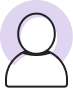 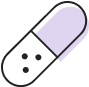 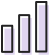 Right click on the box > Format Shape > Fill to change the color. Use purple to highlight the most important info.
Can you move any text to the talk-track?
Keep each point short and sweet.
Use this slide to call out three points.
Lorem ipsum dolor sit amet, consectetuer adipiscing elit. Aenean commodo ligula eget
Lorem ipsum dolor sit amet, consectetuer adipiscing elit.
Lorem ipsum dolor sit amet, consectetuer adipiscing elit. Aenean commodo ligula eget
Type a headline here. Keep it clear and concise.
Right click on the box > Format Shape > Fill to change the color. Use purple to highlight the most important info.
Subheading here. Keep it short and sweet.
Avoid typing long paragraphs of text.
What are the key takeaways?
Can you move any text to the talk-track?
Lorem ipsum dolor sit amet, consectetuer adipiscing elit. Aenean commodo ligula eget dolor. Aenean massa.
Lorem ipsum dolor sit amet, consectetuer adipiscing elit. Aenean commodo ligula
Lorem ipsum dolor sit amet, consectetuer adipiscing elit. Aenean commodo ligula eget dolor. Aenean massa.
Lorem ipsum dolor sit amet, consectetuer adipiscing elit. Aenean commodo ligula
Type a headline here. Try to keep to two lines or fewer.
Right click on the box > Format Shape > Fill to change the color. Use purple to highlight the most important info.
Type a concise subheading here.
Is the info relevant to the audience?
Lorem ipsum dolor sit amet, consectetuer adipiscing elit. Aenean commodo ligula eget dolor. Aenean massa.
Lorem ipsum dolor sit amet, consectetuer adipiscing elit. Aenean commodo ligula eget dolor. Aenean massa.
Is anything on the slide redundant?
Key takeaways only.
Lorem ipsum dolor sit amet, consectetuer adipiscing elit. Aenean commodo ligula eget dolor. Aenean massa.
Lorem ipsum dolor sit amet, consectetuer adipiscing elit. Aenean commodo ligula eget dolor. Aenean massa.
Four points layout. Type a short headline here.
This is point two
This is point one
Lorem ipsum dolor sit amet, consectetuer adipiscing elit.
Lorem ipsum dolor sit amet, consectetuer adipiscing elit.
Right click on the box > Format Shape > Fill to change the color. Use purple to highlight the most important info.
This is point four
This is point three
Lorem ipsum dolor sit amet, consectetuer adipiscing elit.
Lorem ipsum dolor sit amet, consectetuer adipiscing elit.
Five points layout. Concise headline here.
Right click on the box > Format Shape > Fill to change the color. Use purple to highlight the most important info.
Concise subheading here.
Keep each point short and sweet.
Is the info relevant to the audience?
Lorem ipsum dolor sit amet, consectetuer adipiscing elit.
Lorem ipsum dolor sit amet, consectetuer adipiscing elit.
Lorem ipsum dolor sit amet, consectetuer adipiscing elit.
Can you move any textto the talk-track?
Are you speaking in the Brand Voice?
Lorem ipsum dolor sit amet, consectetuer adipiscing elit.
Lorem ipsum dolor sit amet, consectetuer adipiscing elit.
Six points layout. Type a headline here.
Right click on the box > Format Shape > Fill to change the color. Use purple to highlight the most important info.
Concise subheading here.
Keep each point short and sweet.
Is the info relevant to the audience?
Lorem ipsum dolor sit amet, consectetuer adipiscing elit.
Lorem ipsum dolor sit amet, consectetuer adipiscing elit.
Lorem ipsum dolor sit amet, consectetuer adipiscing elit.
Can you move any text to the talk-track?
Are you speaking in the Brand Voice?
Is anything on the slide redundant?
Lorem ipsum dolor sit amet, consectetuer adipiscing elit.
Lorem ipsum dolor sit amet, consectetuer adipiscing elit.
Lorem ipsum dolor sit amet, consectetuer adipiscing elit.
Bento layout. Add content to the boxes.
XX%
“Lorem ipsum dolor sit amet, consectetuer adipiscing elit. Aenean commodo ligula eget dolor. Aenean.”
Lorem ipsum dolor sit amet, consectetuer adipiscing elit.
–Name, title, affiliation
XX%
Move, stretch, and duplicate the boxes as needed. To change the color, right click > Format Shape > Shape Options > Solid Fill.
Lorem ipsum dolor sit amet, consectetuer adipiscing elit.
Bento layout. Add content to the boxes.
“Lorem ipsum dolor sit amet, consectetuer adipiscing elit. Aenean commodo ligula.”
–Name, title, affiliation
ALL CAPS EYEBROW TEXT
XX%
Subheading goes here if necessary
XX%
Supporting text here…
…
…
…
…
Move, stretch, and duplicate the boxes as needed. To change the color, right click > Format Shape > Shape Options > Solid Fill.
Lorem ipsum dolor sit amet, consectetuer adipiscing elit
Bento layout. Add content to the boxes.
“Lorem ipsum dolor sit amet, consectetuer adipiscing elit. Aenean commodo ligula.”
–Name, title, affiliation
XX%
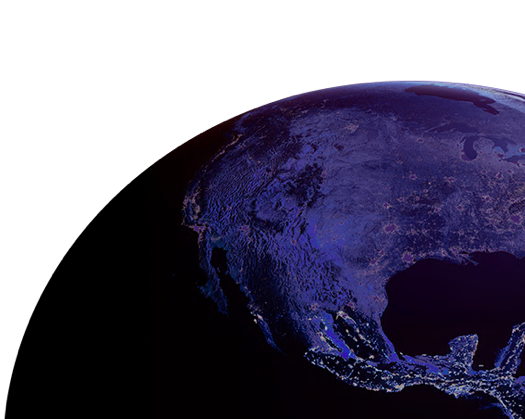 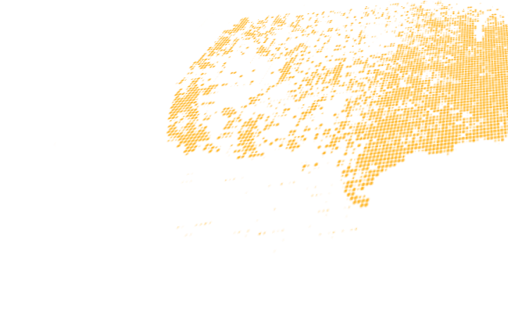 XX%
Move, stretch, and duplicate the boxes as needed. To change the color, right click > Format Shape > Shape Options > Solid Fill.
Lorem ipsum dolor sit amet, consectetuer adipiscing elit
Bento box layout. Type a headline here.
Move, stretch, and duplicate the boxes as needed. To change the color, right click > Format Shape > Shape Options > Solid Fill.
ALL CAPS EYEBROW TEXT
Subheading goes here if necessary
XX%
XX%
Supporting text here…
…
…
…
Lorem ipsum dolor sit amet, consectetuer adipiscing elit
Lorem ipsum dolor sit amet, consectetuer adipiscing elit
Timeline
Subheading
Subheading
Subheading
Lorem ipsum dolor sit amet, consectetuer adipiscing elit.
Lorem ipsum dolor sit amet, consectetuer adipiscing elit.
Lorem ipsum dolor sit amet, consectetuer adipiscing elit.
Date
Date
Date
Date
Date
Date
Subheading
Subheading
Lorem ipsum dolor sit amet, consectetuer adipiscing elit.
Lorem ipsum dolor sit amet, consectetuer adipiscing elit.
Timeline
Month, year
Month, year
Month, year
Month, year
Month, year
Month, year
Lorem ipsum dolor sit amet, consectetuer adipiscing elit. Aenean commodo ligula
Lorem ipsum dolor sit amet, consectetuer adipiscing elit. Aenean commodo ligula
Lorem ipsum dolor sit amet, consectetuer adipiscing elit. Aenean commodo ligula
Lorem ipsum dolor sit amet, consectetuer adipiscing elit. Aenean commodo ligula
Lorem ipsum dolor sit amet, consectetuer adipiscing elit. Aenean commodo ligula
Lorem ipsum dolor sit amet, consectetuer adipiscing elit. Aenean commodo ligula
Month, year
Month, year
Month, year
Month, year
Month, year
Month, year
Lorem ipsum dolor sit amet, consectetuer adipiscing elit. Aenean commodo ligula
Lorem ipsum dolor sit amet, consectetuer adipiscing elit. Aenean commodo ligula
Lorem ipsum dolor sit amet, consectetuer adipiscing elit. Aenean commodo ligula
Lorem ipsum dolor sit amet, consectetuer adipiscing elit. Aenean commodo ligula
Lorem ipsum dolor sit amet, consectetuer adipiscing elit. Aenean commodo ligula
Lorem ipsum dolor sit amet, consectetuer adipiscing elit. Aenean commodo ligula
Cyclical process
Text here
1
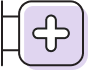 Text here
Text here
6
2
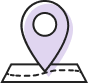 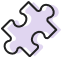 Subheading here
Text here
Text here
5
3
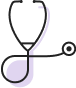 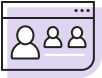 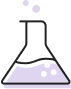 Text here
4
Strategy
Year
Year
Year
Heading here
Heading here
Heading here
Lorem ipsum dolor sit amet, consectetuer
Lorem ipsum dolor sit amet, consectetuer
Lorem ipsum dolor sit amet, consectetuer
Type a headline here. Keep it clear and concise.
Lorem ipsum dolor sit amet, consectetuer adipiscing elit.
Type a headline here.Keep it clear and concise.
Feature name or product detail
Supporting text here…
Feature name or product detail
Supporting text here…
Feature name or product detail
Supporting text here…
Type a headline here. Keep it clear and concise.
Feature name or product detail
Supporting text here…
Feature name or product detail
Supporting text here…
Feature name or product detail
Supporting text here…
Type a headline here. Keep it clear and concise.
Short call out text here…
Left-align the text
Copy and paste the arrows
Type a headline here. Keep it clear and concise.
Short call out text here…
Left-align the text
Copy and paste the arrows
Type a headline here. Keep it clear and concise.
Short call out text here…
Copy and paste the arrow
Type a headline here. Keep it clear and concise.
Type a subheading here if needed…
Workflow step one here
Workflow step two here
Workflow step three here
Supporting text here…
Supporting text here…
Supporting text here…
Release timeframe here
Short call out text here…
Product of feature name goes here
Type a subheading here…
Lorem ipsum dolor sit amet, consectetuer adipiscing elit. Aenean commodo ligula eget dolor.
Lorem ipsum dolor sit amet, consectetuer adipiscing elit. Aenean commodo ligula eget dolor.
Lorem ipsum dolor sit amet, consectetuer adipiscing elit. Aenean commodo ligula eget dolor.
Copy and paste the arrow
Type a headline here. Keep it clear and concise.
Note: Chart editing is not supported by the web version of PowerPoint. Edit the data in the desktop version.
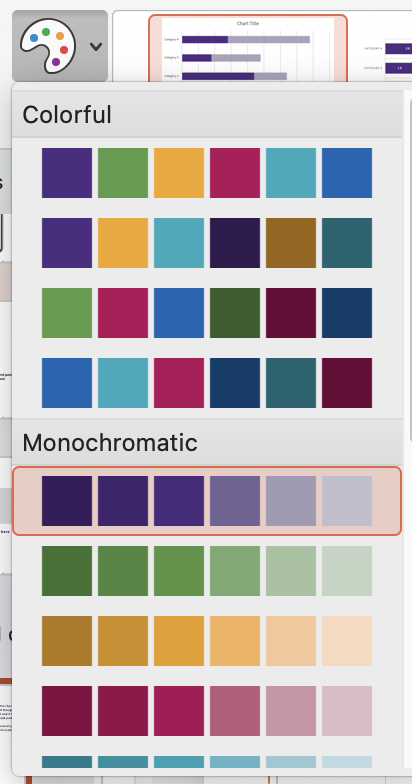 To edit the colors of the chart, click the chart > Chart Design > Change Colors > and select the monochromatic purple palette.
If more contrast is necessary, use the secondary color palette.
Type a headline here. Keep it clear and concise.
Note: Chart editing is not supported by the web version of PowerPoint. Edit the data in the desktop version.
Edit the line color and weight to emphasize important data. To do this, right click the line > Format Data Series > Fill & Line.The emphasized line should be double the weight of the other lines (in this case, 10 pt).Delete unimportant chart elements to remove any visual distractions.
Example line graph slide
Note: Chart editing is not supported by the web version of PowerPoint. Edit the data in the desktop version.
XXX
Example line graph slide
Note: Chart editing is not supported by the web version of PowerPoint. Edit the data in the desktop version.
Type a subheading here if needed…
Emphasized purple line is double the weight (5 pt) of the gray lines
Key takeaways
Edit the line color and weight to emphasize important data
To do this, right click the line > Format Data Series > Fill & Line

The emphasized line should be double the weight of the other lines (in this case, 5 pt).
Example line graph slide
Type a subheading here if needed…
Key takeaways
Summarize the key insights from the data
…
…
Example line graph slide
Type a subheading here if needed…
Key takeaways
Summarize the key insights from the data
…
…
30% lorem ipsum dolor sit amet, consectetuer adipiscing
70%
To format the donut chart, right click on the chart > Format Data Series. Click the Series Options tab to adjust the Donut hole size. Click the Shape & Fill tab to adjust the colors.
lorem ipsum dolor sit amet, consectetuer adipiscing elit
Note: Chart editing is not supported by the web version of PowerPoint. Edit the data in the desktop version.
Example donut chart slide
To format the donut chart, right click on the chart > Format Data Series. Click the Series Options tab to adjust the Donut hole size. Click the Shape & Fill tab to adjust the colors.
Note: Chart editing is not supported by the web version of PowerPoint. Edit the data in the desktop version.
Key takeaway…
Key takeaway…
Supporting text here…
Supporting text here…
Example bar chart slide
To format the bar chart, right click on the chart > Format Data Series. Click the Series Options tab to adjust the gap width. Click the Shape & Fill tab to adjust the colors.
Note: Chart editing is not supported by the web version of PowerPoint. Edit the data in the desktop version.
$50M
$40M
$35M
Example bar chart slide
To format the bar chart, right click on the chart > Format Data Series. Click the Series Options tab to adjust the gap width. Click the Shape & Fill tab to adjust the colors.
Note: Chart editing is not supported by the web version of PowerPoint. Edit the data in the desktop version.
XXX
Example bar chart slide
Note: Chart editing is not supported by the web version of PowerPoint. Edit the data in the desktop version.
To format the bar chart, right click on the chart > Format Data Series. Click the Series Options tab to adjust the gap width. Click the Shape & Fill tab to adjust the colors.
Key takeaway…
Supporting text here…
Key takeaway…
Supporting text here…
Wheel diagram
Key takeaways
Supporting point 1…
Supporting point 2…

Supporting point 3…
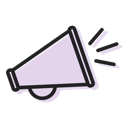 Label text
Label text
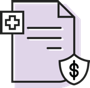 Short subheading goes here
Label text
Label text
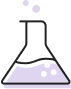 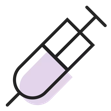 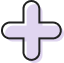 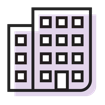 Label text
Label text
Pyramid
Category name here
Lorem ipsum dolor sit amet, consectetuer adipiscing elit. Aenean commodo ligula eget dolor. Aenean massa. Cum sociis natoque penatibus et
Category name here
Lorem ipsum dolor sit amet, consectetuer adipiscing elit. Aenean commodo ligula eget dolor. Aenean massa.
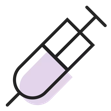 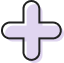 Category name here
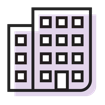 Lorem ipsum dolor sit amet, consectetuer adipiscing elit. Aenean commodo
Venn diagram
Key takeaways
Supporting point 1…

Supporting point 2…

Supporting point 3…
Subheading here
Subheading here
Subheading here
Lorem ipsum dolor sit amet, consectetuer adipiscingLorem ipsum dolor sit amet, consectetuerLorem ipsum dolor sit
Lorem ipsum dolor sit amet, consectetuer adipiscing elit. Aenean commodo ligulaLorem ipsum dolor sit amet, consectetuer
Lorem ipsum dolor sit amet, Lorem ipsum dolor sit amet, consectetuer adipiscing elit. Aenean commodoLorem ipsum dolor sit
“Lorem ipsum dolor sit amet, consectetuer adipiscing elit. Aenean commodo ligula eget dolor. Aenean massa.”
Name
Title, company/organization
Lorem ipsum dolor sit amet, consectetuer adipiscing elit. Aenean commodo ligula
Name
Title, company/organization
Calendar
Stretch and drag the boxes as needed. To change the color, right click > Format Shape > Fill.
Text here
Text here
Text here
Text here
Text here
Text here
Calendar
Stretch and drag the boxes as needed. To change the color, right click > Format Shape > Fill.
Text here
Text here
Text here
Text here
Text here
Text here
Gantt chart
Stretch and drag the boxes to match your project’s timeline.  To change the color, right click > Format Shape > Fill.
Text here
Text here
Text here
Text here
Text here
Text here
Text here
Text here
Text here
Text here
Text here
Text here
Text here
Gantt chart
Stretch and drag the boxes to match your project’s timeline.  To change the color, right click > Format Shape > Fill.
Text here
Text here
Text here
Text here
Text here
Text here
Text here
Text here
Text here
Text here
Text here
Text here
Text here
Gantt chart
Stretch and drag the boxes to match your project’s timeline.
Activate
Accelerate
Scale
Text here
Text here
Position
Text here
Text here
Text here
Text here
Text here
Program
Text here
Text here
Text here
Text here
Text here
Text here
Text here
Text here
Text here
Text here
Platform
Text here
Text here
Text here
Copy and paste the globe or use slide as is and edit the stats
Text here
Text here
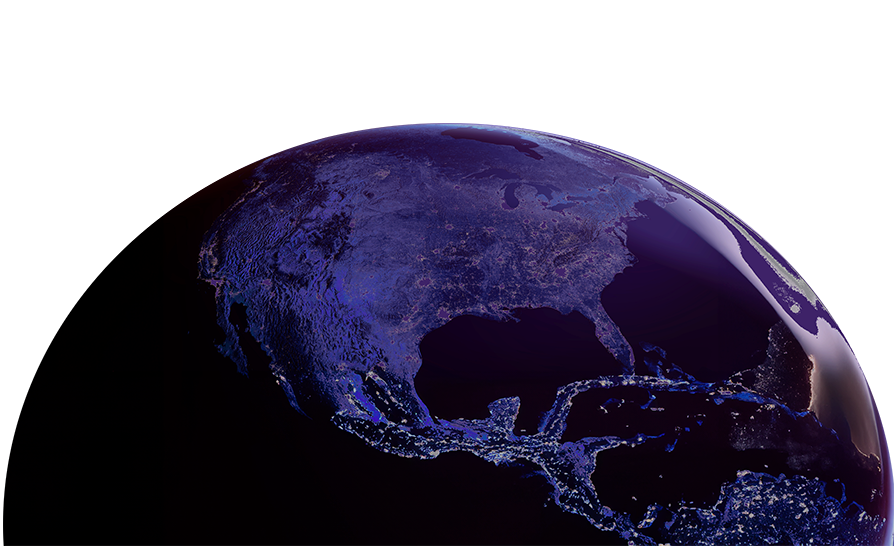 XXXXX
XXXXX
lorem ipsum dolor sit
lorem ipsum dolor sit
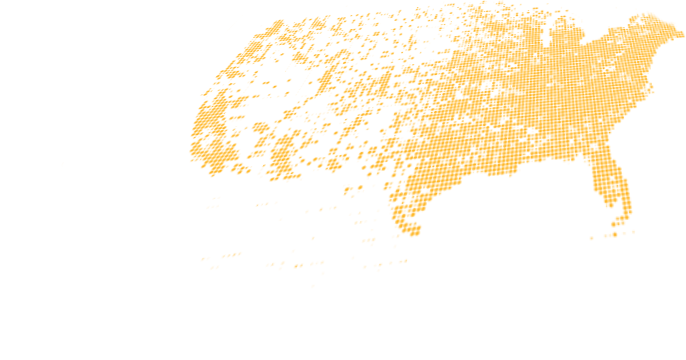 X-XXM
XXM
lorem ipsum dolor sit
lorem ipsum dolor sit
Copy and paste the globe or use slide as is and edit the stats
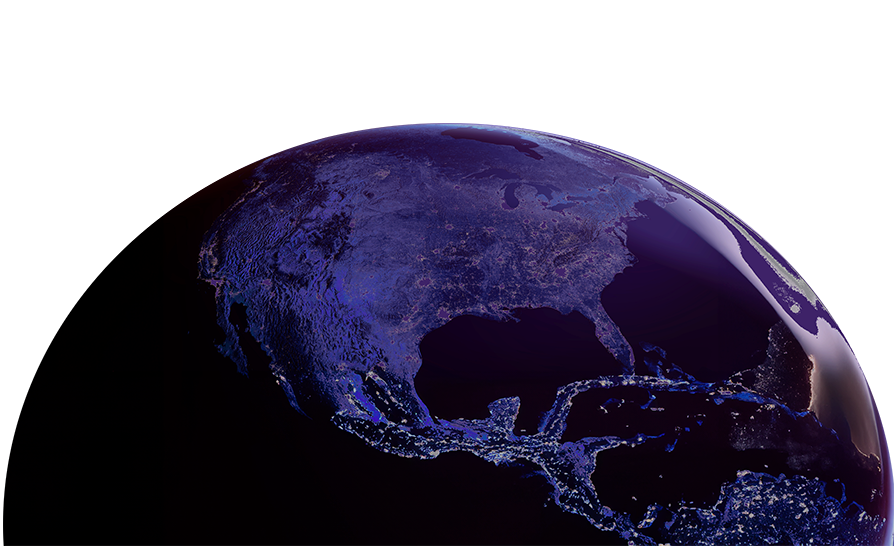 Text here
Text here
XXXXX
XXXXX
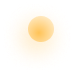 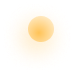 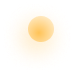 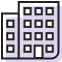 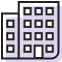 lorem ipsum dolor sit
lorem ipsum dolor sit
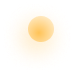 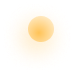 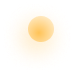 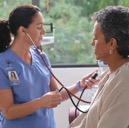 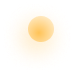 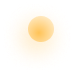 X-XXM
XXM
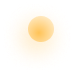 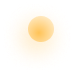 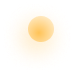 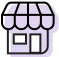 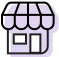 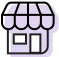 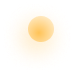 lorem ipsum dolor sit
lorem ipsum dolor sit
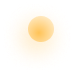 Copy and paste the globe or use slide as is and edit the stats
Text here
Text here
XXXK
XX%
+XX%
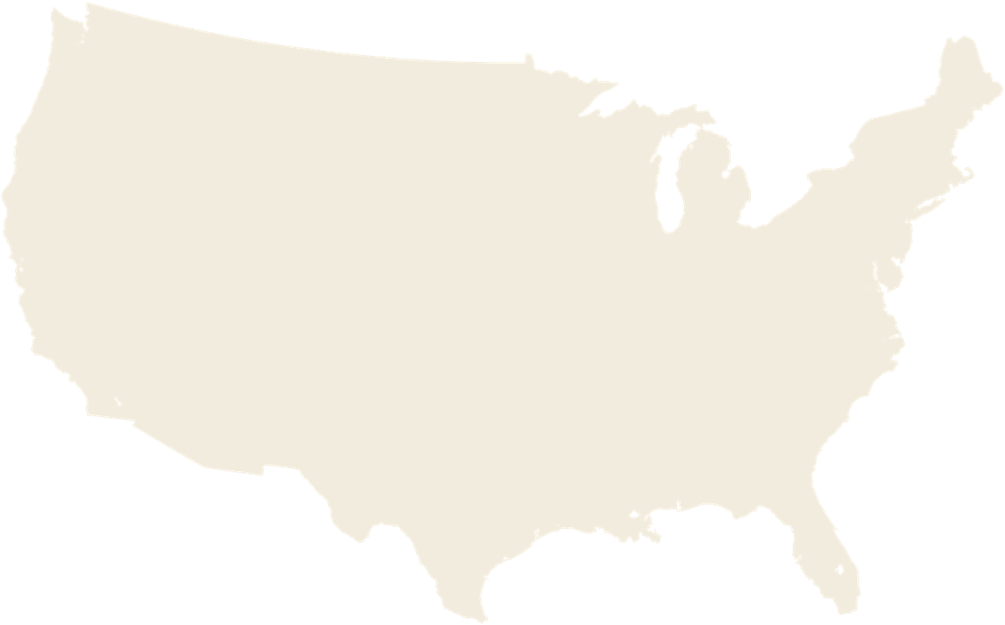 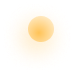 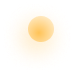 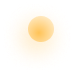 lorem ipsum
lorem ipsum
lorem ipsum
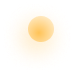 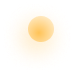 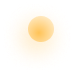 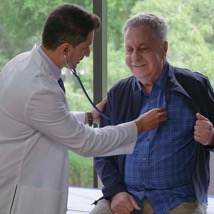 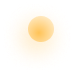 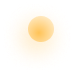 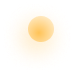 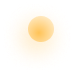 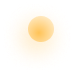 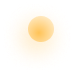 XXXK
XX%
+XX%
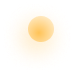 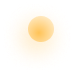 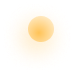 lorem ipsum
lorem ipsum
lorem ipsum
Map of athenahealth’s U.S. office locations
Belfast, ME
Burlington, VT
Boston, MA
Atlanta, GA
Austin, TX
Map of athenahealth’s India office locations
Pune, India
Bengaluru, India
Chennai, India
Map layout
Right click on the state > Format > Fill to change the color
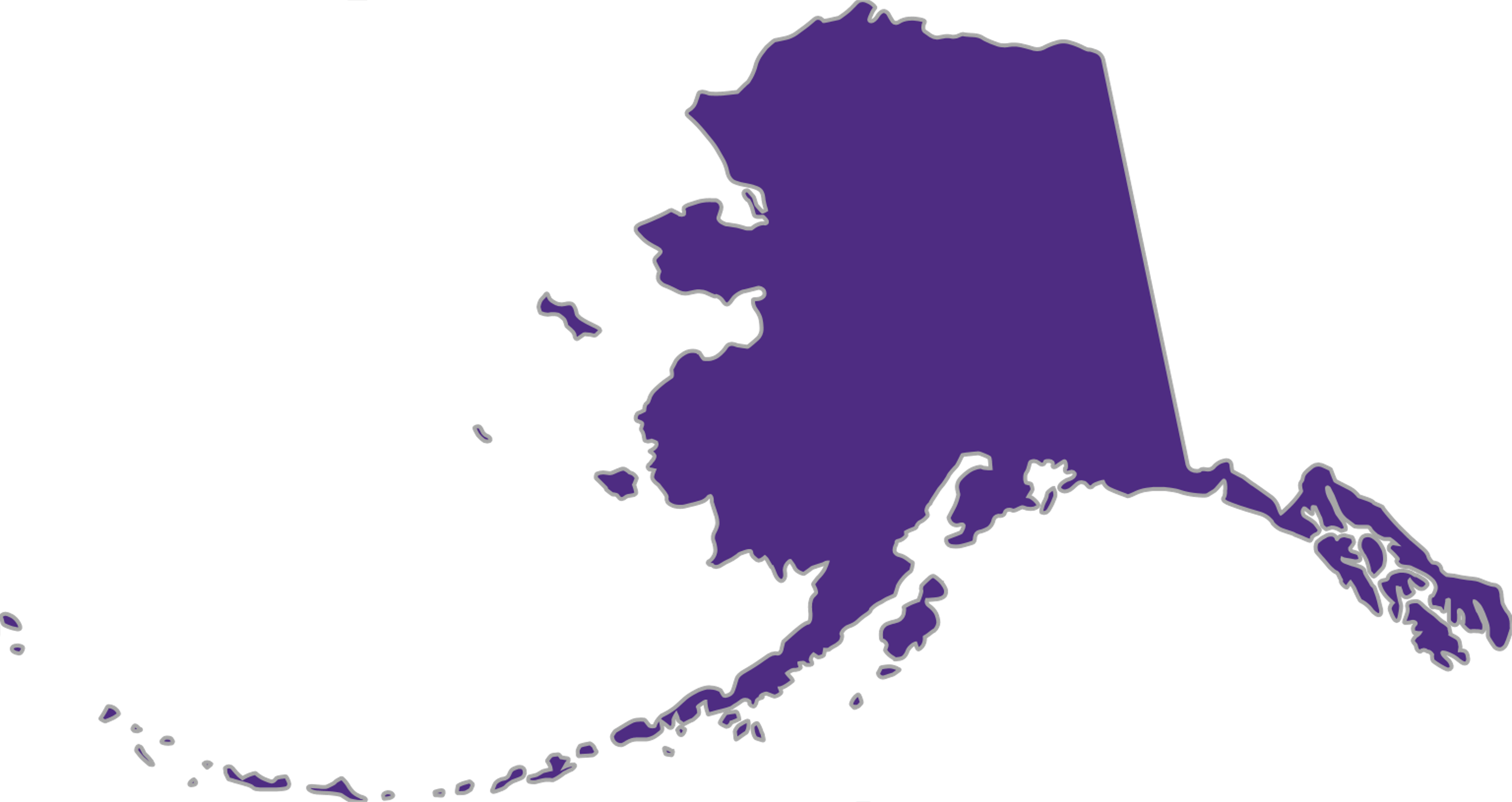 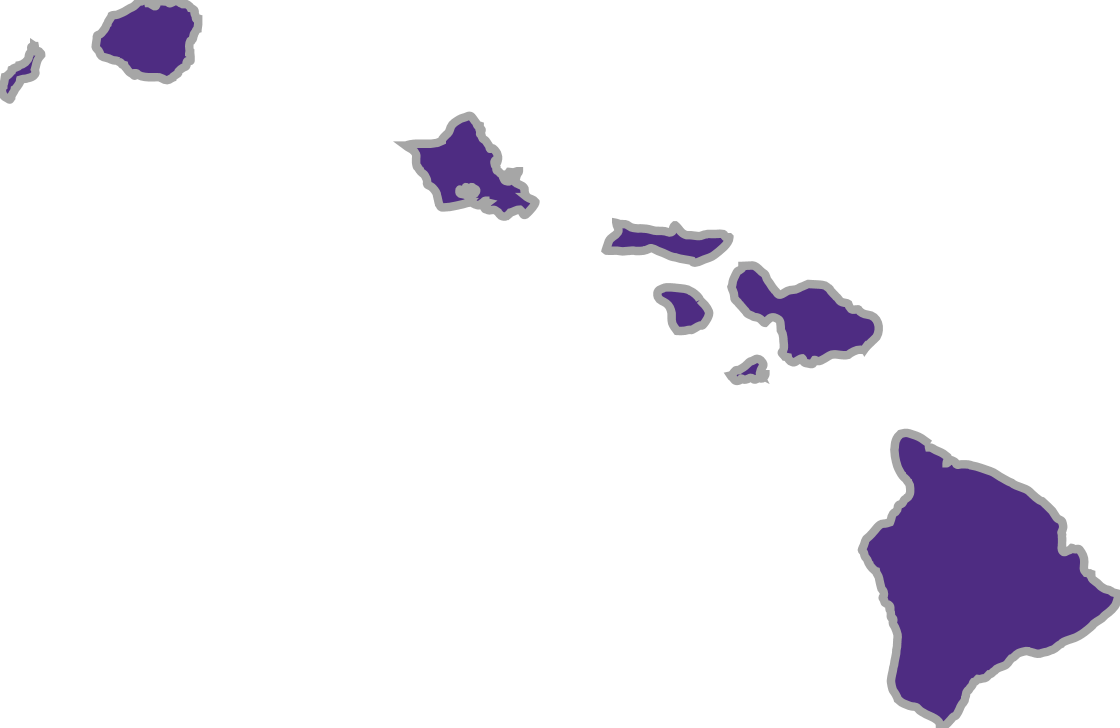